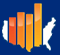 Random-Digit-Dial versus Web Panel: Employment Survey Sample Comparison
Kimberly G. Phillips, PhD
Project Director

Andrew J. Houtenville, PhD
Professor of Economics

Vidya Sundar, PhD
Assistant Professor of Occupational Therapy

University of New Hampshire
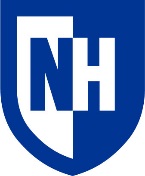 1
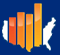 Acknowledgements
Current work supported by National Institute on Disability, Independent Living & Rehabilitation Research (NIDILRR) grant number 90RT-5037-01-00
Past work supported by Kessler Foundation
Nick Rollins provided American Community Survey (ACS) statistics
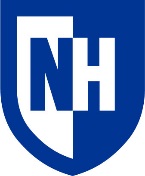 2
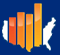 Background
Random-digit dialing (RDD)
Declining response rates 
Cell phones
Increased expense
Development of web-based applications (Web)
New mode
Ease of responding
Paneling (captured samples)
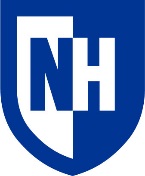 3
[Speaker Notes: RDD – survey mode used for national polls & opinion surveys for decades
From http://www.aapor.org/Education-Resources/Election-Polling-Resources/Sampling-Methods-for-Political-Polling.aspx: 
“Random-Digit Dialing (RDD)Samples of telephone area codes and exchanges are taken, and then random digits are added to the end to create 10-digit phone numbers. The first step ensures phone numbers are distributed properly by geography. The second step, adding the random numbers, makes sure that even unlisted numbers are included. This is the standard practiced by almost all public pollsters. The major advantage of RDD is the coverage of the population: Everyone with a telephone is eligible to be sampled. The major disadvantage is that it is expensive, since many of the telephone numbers generated are non-working numbers.
Within Household Sample SelectionIn households in which more than one eligible respondent resides—in the case of election polls, more than one registered voter--further sampling among the members of the household should be done to produce a random sample of voters. Journalists should ask how respondents were selected. Simply taking the person who answers the telephone will not necessarily result in a representative sample…
Samples from Internet PanelsOne variation of the self-selected sample is the random sample selected from among people who have signed up to be members of an Internet panel. While the sample itself is random, the population from which the sample is drawn is made up of people who have signed up to be members of the panel.”]
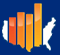 Goal
Compare samples from RDD & web-based panel survey with reference to ACS benchmarks
Data sources
RDD: 2015 Kessler Foundation National Employment & Disability Survey 
Web: Qualtrics, Health Conditions Panel
n = 3000 adults 18-64 with at least one disability
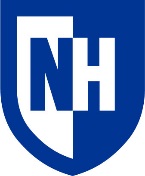 4
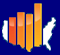 Findings: Demographics (unweighted %)
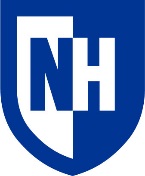 [Speaker Notes: Main points: 
Without quotas (explain)
Weighted on these 4 variables
Web sample -  more female, less South]
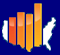 Findings: Age (unweighted)
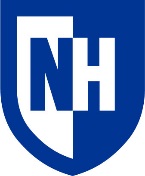 [Speaker Notes: Main points:
Web panel is older at the tails]
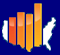 Findings: Race (unweighted)
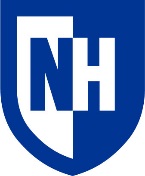 [Speaker Notes: Main points:
Both a bit whiter and less black]
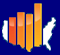 Findings: Region (unweighted)
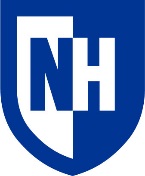 [Speaker Notes: Main points:
Web a bit less in south, more in northeast]
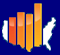 Findings: Demographics (weighted %)
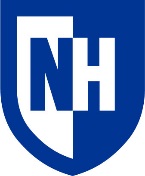 [Speaker Notes: Main points:
Weights seem to be working – drawing everyone together
*Note RDD also weighted for telephones & size of household]
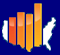 Findings: Age (weighted %)
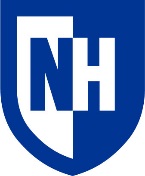 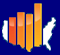 Findings: Race (weighted %)
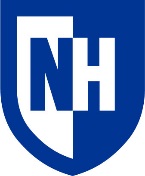 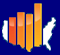 Findings: Region (unweighted %)
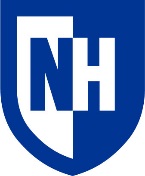 [Speaker Notes: Main points:
So we can quite easily make samples look similar by weighting]
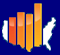 Findings: Disability Type (weighted %)
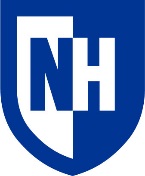 [Speaker Notes: Share distribution

Hearing difficulty  deaf or having serious difficulty hearing (DEAR).
Vision difficulty  blind or having serious difficulty seeing, even when wearing glasses (DEYE).
Ambulatory difficulty  Having serious difficulty walking or climbing stairs (DPHY).
Cognitive difficulty  Because of a physical, mental, or emotional problem, having difficulty remembering, concentrating, or making decisions (DREM).]
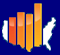 Findings: Disability Type (weighted %)
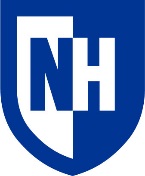 [Speaker Notes: Main points:
Both more hearing & vision
RDD more ambulatory & a bit on cognitive
About same on cog, which is interesting (proxy on RDD)]
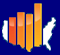 Findings: Currently Employed by Disability Type (weighted %)
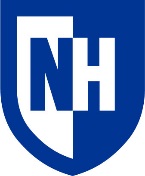 [Speaker Notes: Main points:
RDD stands out on hearing
Web stands out on vision (makes sense)]
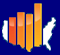 Findings: Currently Employed by Disability Type (weighted %)
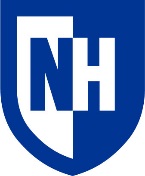 [Speaker Notes: Main points:
RDD hearing & vision less employed (match on amb & cog)
Web matches on hearing, more employed on others)]
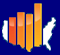 Findings: Other Socioeconomic Factors (weighted %)
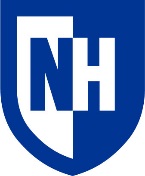 [Speaker Notes: Main points:
See graphs]
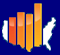 Findings: Education (weighted %)
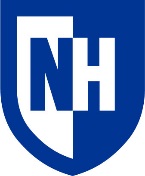 [Speaker Notes: Main points:
Both missing lowest educational strata & both are more highly educated]
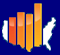 Findings: Income (weighted %)
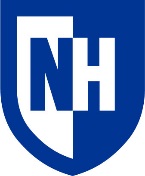 [Speaker Notes: Main points:
Both missing highest income
RDD more lowest income
Otherwise close]
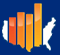 Summary
Overall, both modes approximate ACS, sometimes diverge in different directions
Disability Type: Both more hearing & vision; Web matches shares  for ambulatory & cognitive; RDD higher on all – more multiple disabilities
Employment: RDD lower employment rates for hearing & vision; Web higher employment for all but hearing, which is like ACS
Both, especially Web, higher education
RDD more lowest income; Both fewer at highest income
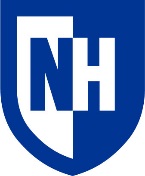 20
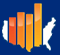 Why Move Toward Web-based Samples?
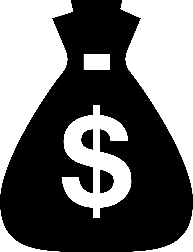 Cost savings

Speed

Others (U.S. Census) same direction
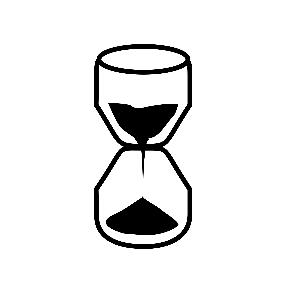 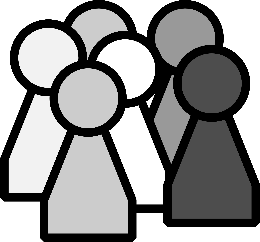 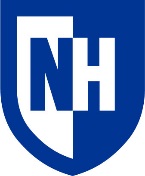 21
[Speaker Notes: Given similarities to RDD, and these other benefits, we are going to move ahead with web-based samples.]
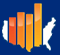 Comments
Despite similarities, neither method is perfect
Regardless of mode & sample design, benchmark to ACS 
With web this can be done before or after survey
Ask disability questions in the same way as ACS to facilitate comparisons
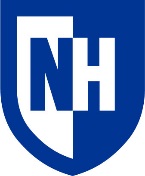 22
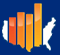 Contact Information
Institute on Disability, University of New Hampshire
kimberly.phillips@unh.edu 
andrew.houtenville@unh.edu
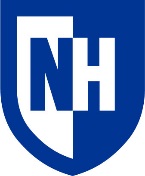 23